Analysis of Change management training at go-live HMIS Implementation In General Hospital Panchkula, Haryana
Organization Profile
UnitedHealth Group is the most diversified health care company in the United States and a leader worldwide in helping people live healthier lives and helping to make the health system work better for everyone.
United Health Group serve their clients and consumers through two distinct platforms: 
     1. UnitedHealthcare, which provides health care        coverage and benefits services. 
     2.  Optum, which provides information and  technology-enabled health services.
Our Mission
We seek to enhance the performance of the health system and improve the overall health and well-being of the people we serve and their communities.  
We work with health care professionals and other key partners to expand access to quality health care so people get the care they need at an affordable price.  
We support the physician/patient relationship and empower people with the information, guidance and tools they need to make personal health choices and decisions.
TRAINING SESSION/ CAPACITY BUILDING FOR THE END USER
TRAINING OBJECTIVE 
Training is required in order to prepare the end users to be compatible and comfortable in using the product developed in the most effective way so that it is accessible by the staff in the full ﬂedged way. Important issues can be discovered to help improve the overall acceptance of the system and usability. It involves delivering learning in regard to product usage and management depending upon the need of different kinds of users.
BASIC REQUIRMENTS
All GH staff that needs to be trained for different modules should have-


Basic computing skills
Working knowledge of English language
Approval from GH administration for this training
To get the information of shift timings of all the users according to that training sessions should be designed.
Training practices for both the clinical and nonclinical staff were planned out
Training programme documentation was review to provide training in a standard format
The organization reviewed and commented on the training format and necessary changes were made.
IDENTIFICATION AND ASSESSMENT OF TRAINING NEEDS
Identify and document the skills required for each job description.
Address overall current skill speciﬁc training issues.
Perform a gap analysis to determine where training is needed.
Identify people who have high potential and provide them specialized training opportunities.
Ensure that resources are allocated and timelines are decided
Objective
To access the current knowledge of hospital staff about computer.
Good training should be provided to the Medical or Paramedical staff.
Methodology
Study type:
Comparative study was conducted in the departments of General Hospital, Panchkula. The method employed in this study was sample survey. The samples were drawn through the technique of simple random sampling. The sample of interest of this study is users of IS and people involved in the system developed process. I have chosen these respondents because they have basic knowledge of computer.
Study Setting:
General Hospital Panchkula, Haryana.

Sample size: 
The sample size undertaking for this study was 40 staff member from hospital. Out of 50 staff members 20 are staff nurse, 5 from lab, 7 pharmacist, 5 doctors, 3 from main store and 10 front desk user.
Study Tool:
Data were generated directly from the respondents through the questions.


Analysis technique:
Analysis done through the MS Excel for calculation
Observation
Findings done through the questioners, Questionnaires asked after go-live to the end user.
Do you know what is HMIS? 





End user they trained by team A result is 62% which is 12% more then End user trained trained by team B and team B 50% positive result.
Do you understand how the new system will impact your daily work?





92% end users know how HMIS implementation impact there daily work they trained by team A and give them go-live support that is more then end users trained by team B, team A more productive 14% then team B productivity.
I have the skills and knowledge to effectively complete my tasks following the Go-live
80% end users are confident they have been trained by team A and only 56% end users confident they have been trained by team B, difference of performance of team A and team B is 24%.
I feel ready to go live with the new system.
80% end users ready to use HMIS system of team A and team B’s end users not ready to use more then 50% .
I feel that the new system will work for me.
94% users agree that system will work for them of team A and only 67% users agree that system will work  for them, difference is 18%.
I have sufficient information about the project.
82% users know about the project of Haryana HMIS they trained by A and 60% users know the project.
My work becomes easy through the system.
        




88% users accept becomes easy their work through the system they trained by team A and 64% users trained by team accept that system will easy their work.
System easy to understand.
      





End user trained by team A said that system easy to understand an another site only 64% end users agree that system easy to understand the difference is 24% in both results.
Findings of Team A
Team A performance shown in the figure. They have overall good results for change from the end users and meet their expectation to make system adaptable to the end user.
Findings of Team B:
Team A performance shown in the figure. They have overall good results for change from the end users and meet their expectation to make system adaptable to the end user.
Suggestions:
1. Team B didn’t explain and aware the hospital staff about the HMIS.
2. Benefits of HMIS should be well explained to the superintendent of hospital and staff of hospital.
3. Implementation team should be pre prepared for training for HIS and should be aware about problems through the dry run.
4. Medical or paramedical staff should be trained on basic computer training before training of HMIS.
5. participation in change management activity must be done for implementation.
Conclusion
The primary purpose of this study is identifying the gap in support and training of end user. How get a good level of acceptance and awareness of HIS implementation, the level of acceptance and awareness should be high in hospital staff through skilled and well prepared implementation team they train the medical and paramedical staff. Well trained and prepared team required to make hospital staff understand about the benefits of use the system, while for the behavior aspect of use which influence benefits of use HMIS and change management activities less performed by team B necessary for implementation. Change management activities should be necessary for implementation team and trainers.
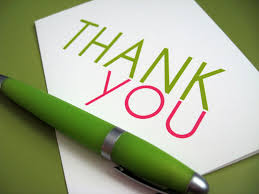